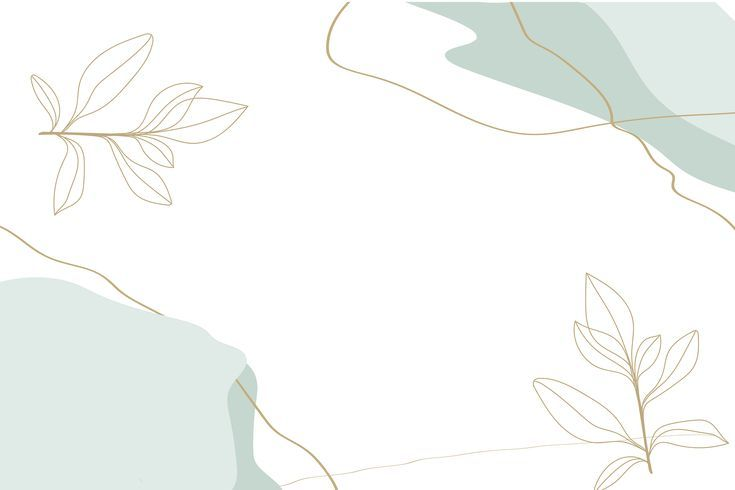 Технологии развития критического мышления
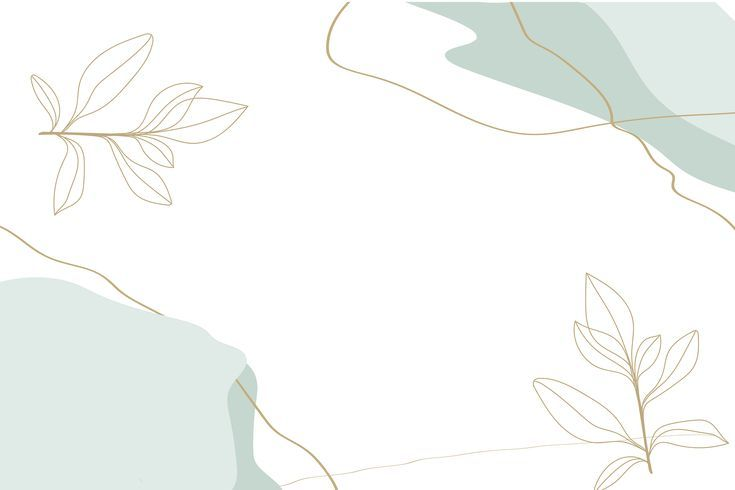 Цель технологии развития критического мышления: развитие интеллектуальных способностей ученика, позволяющих ему учиться самостоятельно.
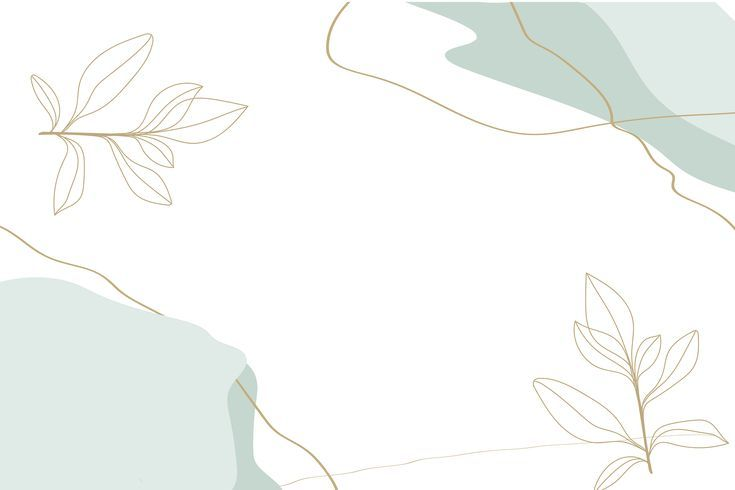 Основной путь к самообразованию - развитие критического рефлексивного мышления, обучение рефлексии, развитие когнитивных и метакогнитивных умений высокого уровня.
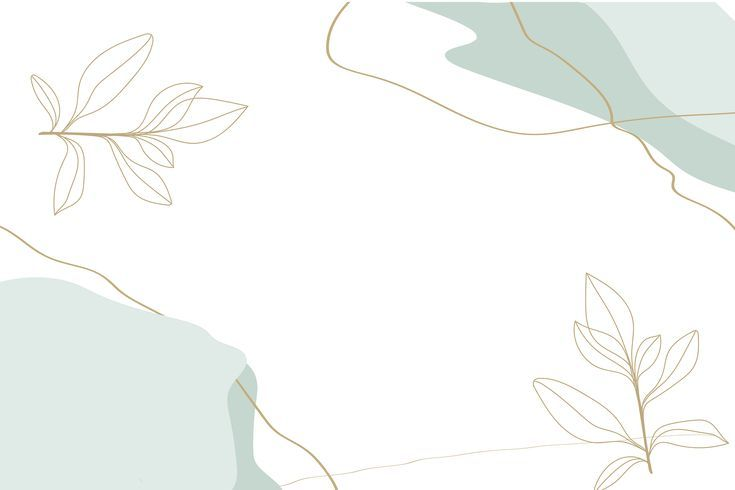 Процесс рефлексии заключается в осознании собственных мыслей и действий, в осознании мыслей и действий другого человека.
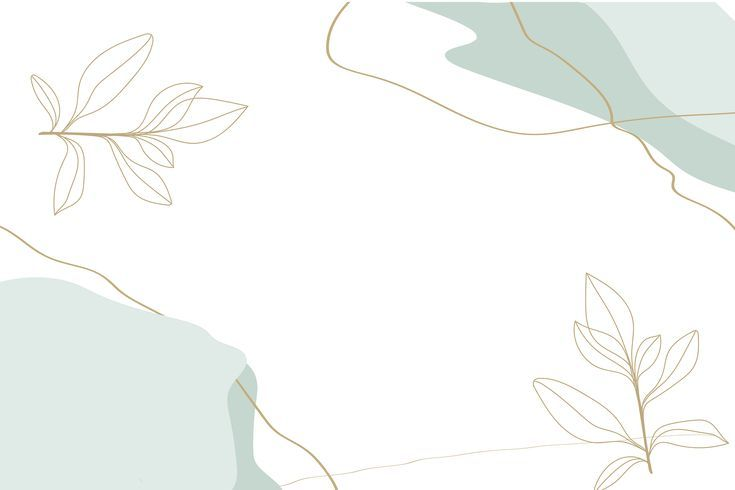 Метакогнитивный опыт - «это ментальные структуры, позволяющие осуществлять непроизвольную регуляцию процесса переработки информации и произвольную, сознательную организацию собственной интеллектуальной активности».
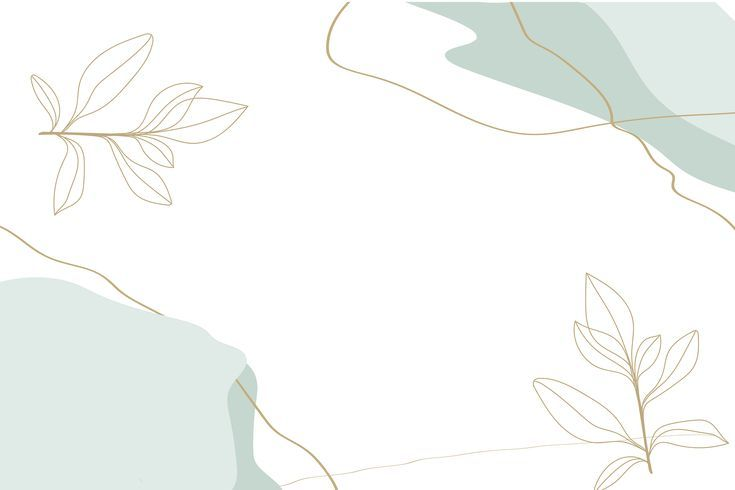 На основании индикаторов метакогнитивного опытаформируется:
• способность планировать;
• способность предвосхищать;
• способность оценивать;
• способность «притормаживать» собственную интеллектуальную деятельность,
• способность выбирать стратегию обучения.
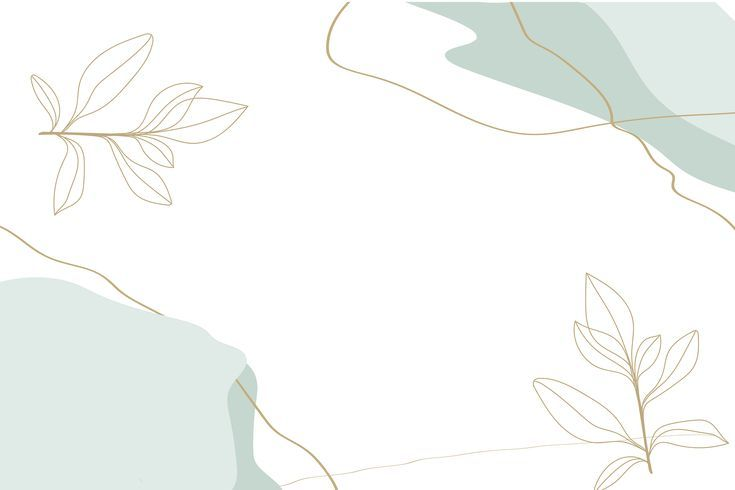 Под личностными результатами понимается сформировавшаяся в образовательном процессе система ценностных отношений обучающихся - к себе, к другим участникам образовательного процесса, к самому образовательному процессу и его результатам.
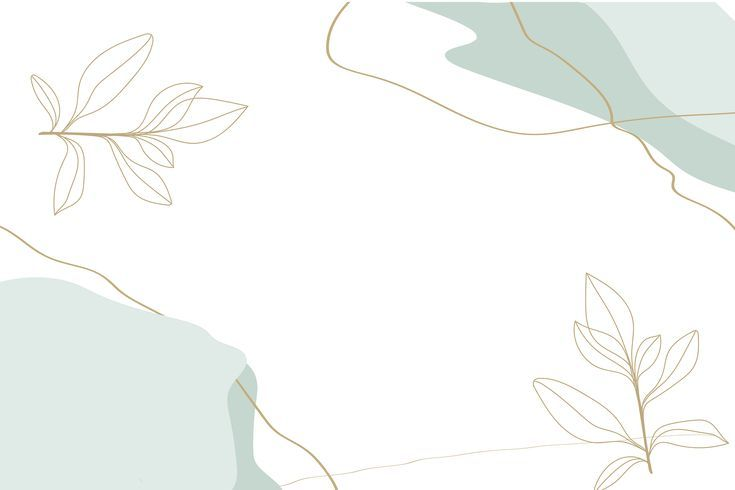 • Кластеры.
• Таблица «Инсерт».
• Прием «Общее-уникальное».
• Таблицы: концептуальная, сводная, «ПМИ» или «ПМ?».
• Стратегия «Фишбон».
• «Бортовой журнал».
Умение осознанного, «вдумчивого» чтения:
• «Инсерт».
• Дневники: двухчастный и трехчастный.
Чтение с остановками.
• Стратегия «Идеал».
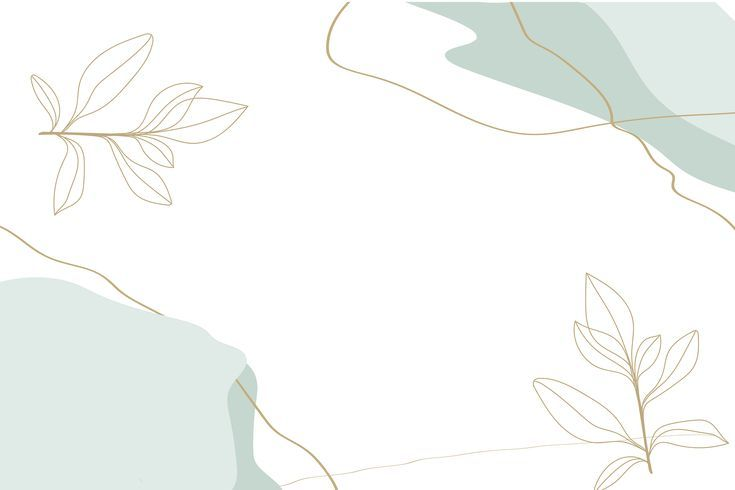 • Стратегии работы с вопросами: «Ромашка Блума», таблица «Толстых» и «тонких» вопросов.
• Таблица «ПМИ» или «ПМ?».
• Таблица «Сравнение источников».
Умение формулировать и решать проблемы:
• Стратегия «Фишбон».
• Стратегия «Идеал».
Умение работать с понятиями:
• Прием «Выглядит, как... Звучит, как ...»
• Синквейн.
• «Концептуальное колесо».
• Денотатный граф.
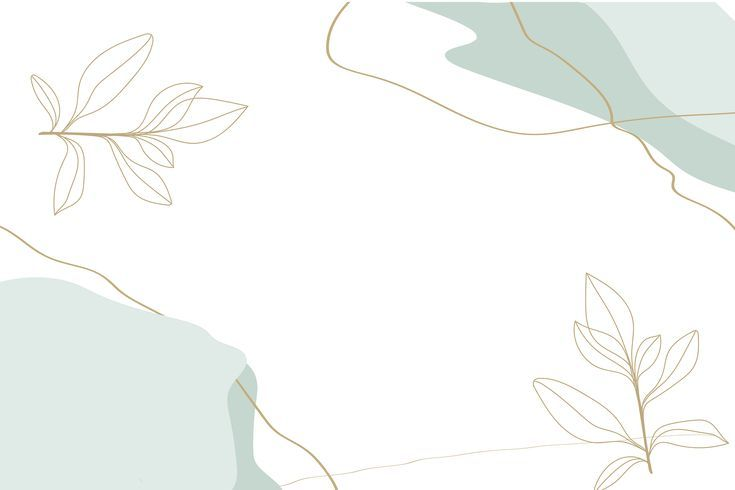 Умение вести аргументированную дискуссию:
• Таблица «перекрестной дискуссии».
Умение интерпретировать, творчески перерабатывать, новую информацию, давать рефлексивную оценку пройденного:
• Синквейн.
• Кластеры.
• Эссе и другие приемы рефлексивного письма.
• Прием «Общее-уникальное».
• Сводная таблица.
• Рамка.
• Двухрядный круглый стол.
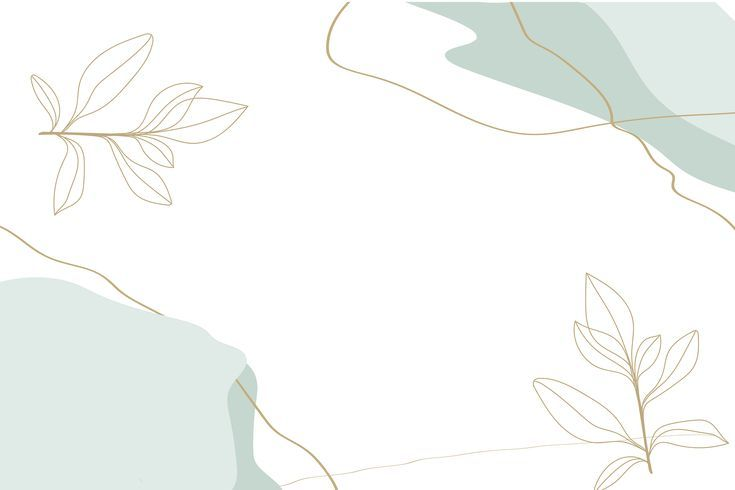 Умения в области само- и взаимооценки:
• Лист взаимооценки.
• Парная письменная взаимооценка.
• Градация.
• Совокупная оценка.
Умение планировать собственную учебную деятельность:
• • Таблица «Верные - неверные утверждения».
• Вопросы «Верите ли вы?».
• Кластеры.
• Портфолио.
Коммуникативные умения:
• Приемы парной и групповой работы: «Зигзаг», таблицы (концептуальная, сводная, стратегии решения проблем и многие другие).
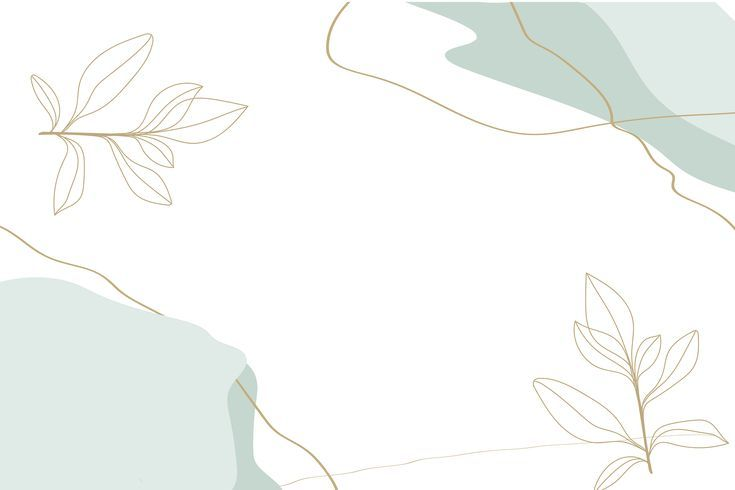 Приемы стадии вызова
Прием «Выглядит, как... Звучит, как ..»
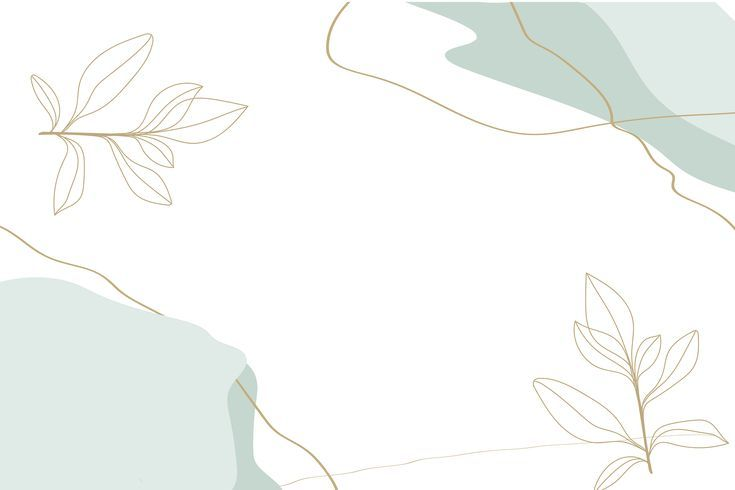 Таблица «ПМИ» и «ПМ»?
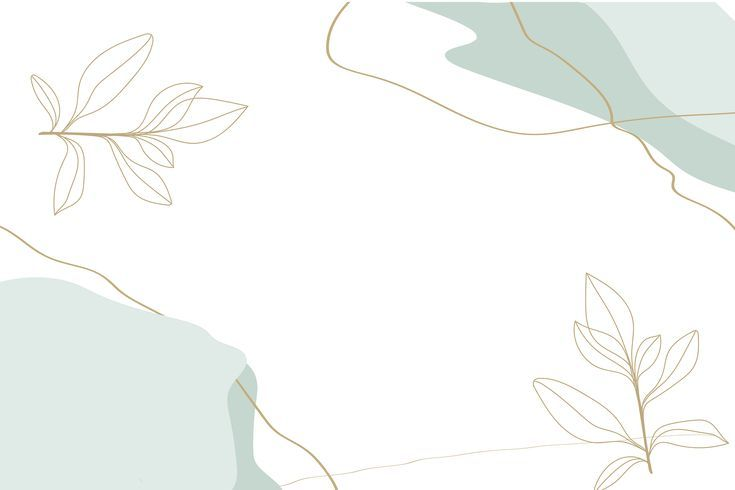 При чтении текста предлагается фиксировать в соответствующих графах таблицы информацию, отражающую:
• положительные стороны явления - П «+»,
• отрицательные стороны явления - М «-»,
• а также информацию, которая просто заинтересовала - «И». 
Или вопросы, возникающие по ходу чтения текста.
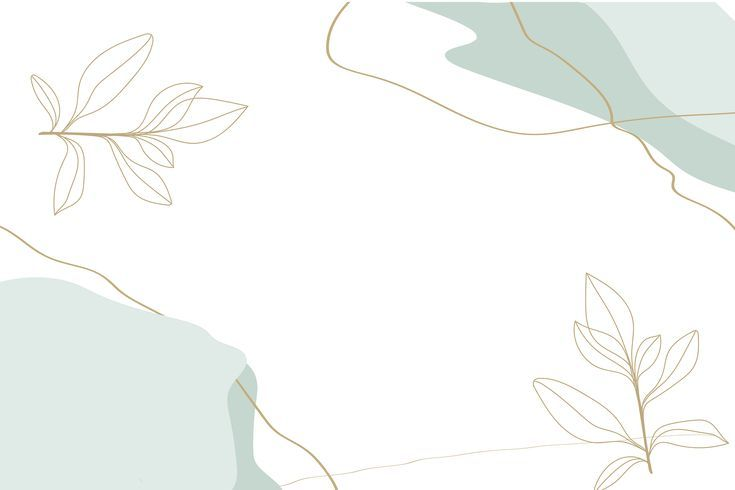 Таблица «Верные - неверные утверждения»
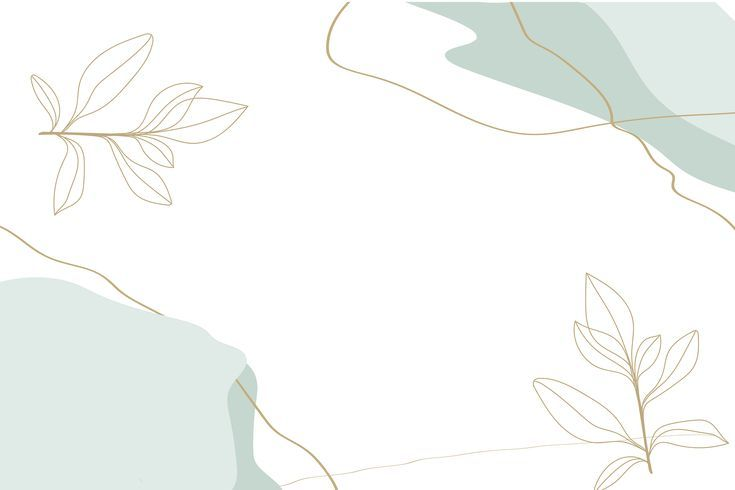 Кластеры
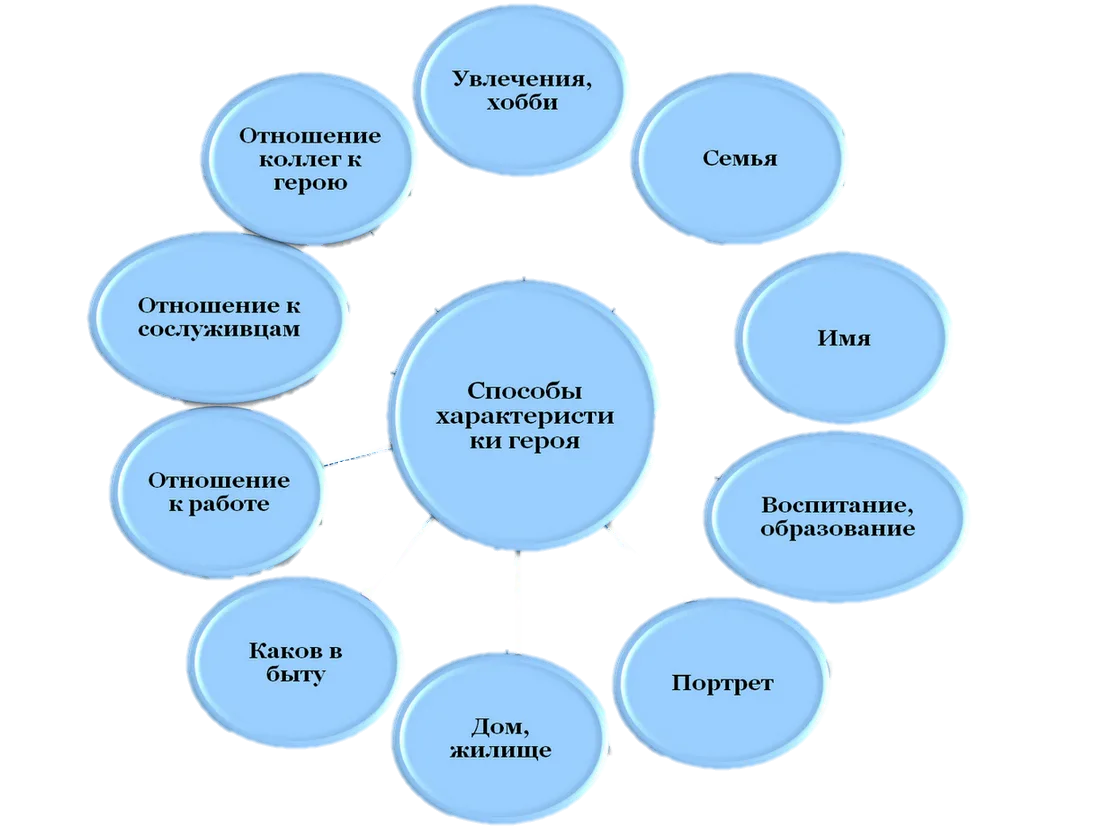 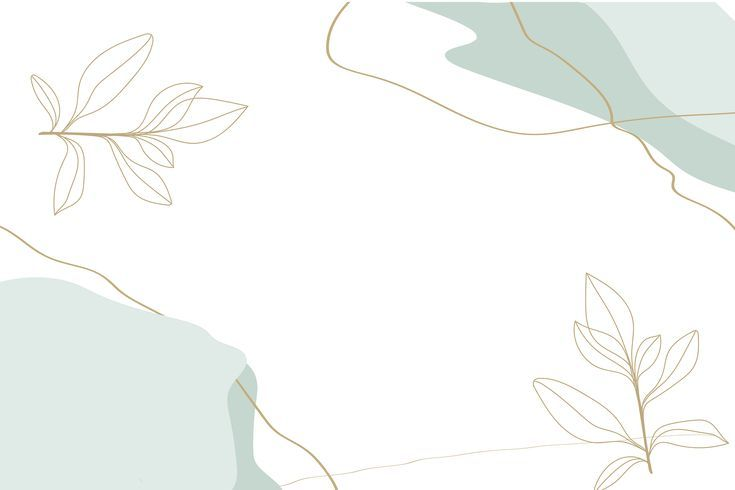 Таблица «толстых» и «тонких» вопросов
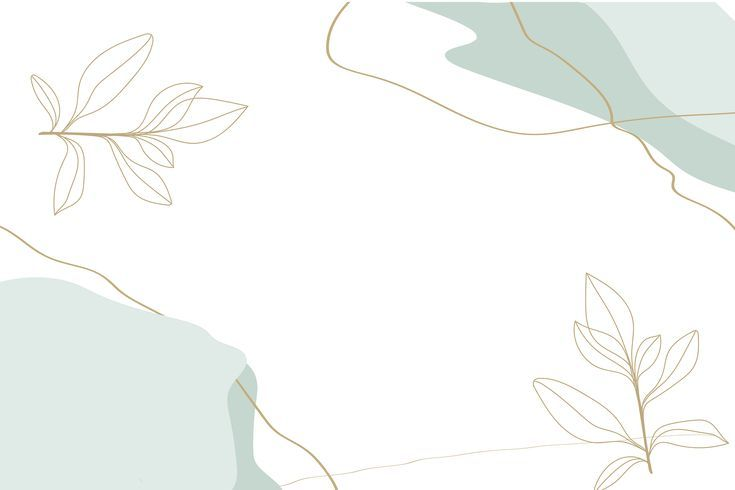 Игра «Верите ли вы?»
возникновению и росту городов способствовали успехи в сельском хозяйстве;
деревенские кузнецы, плотники, гончары и другие ре­месленники стали меньше времени уделять сельскому хозяйству;
в первые столетия Средневековья в Европе было мало городов;
новые города возникали у стен больших монастырей и замков феодалов, среди развалин римских крепостей;
раньше всего, уже в IX веке, возродились древние и возникли новые города в Италии и на юге Франции.
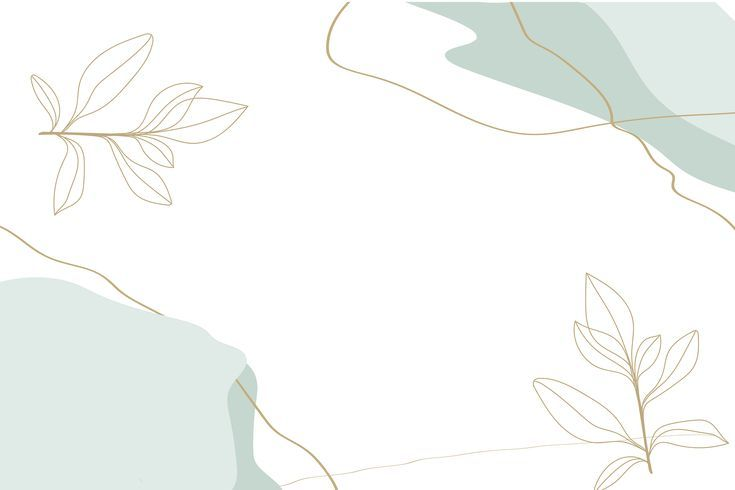 «Ромашка Блума»
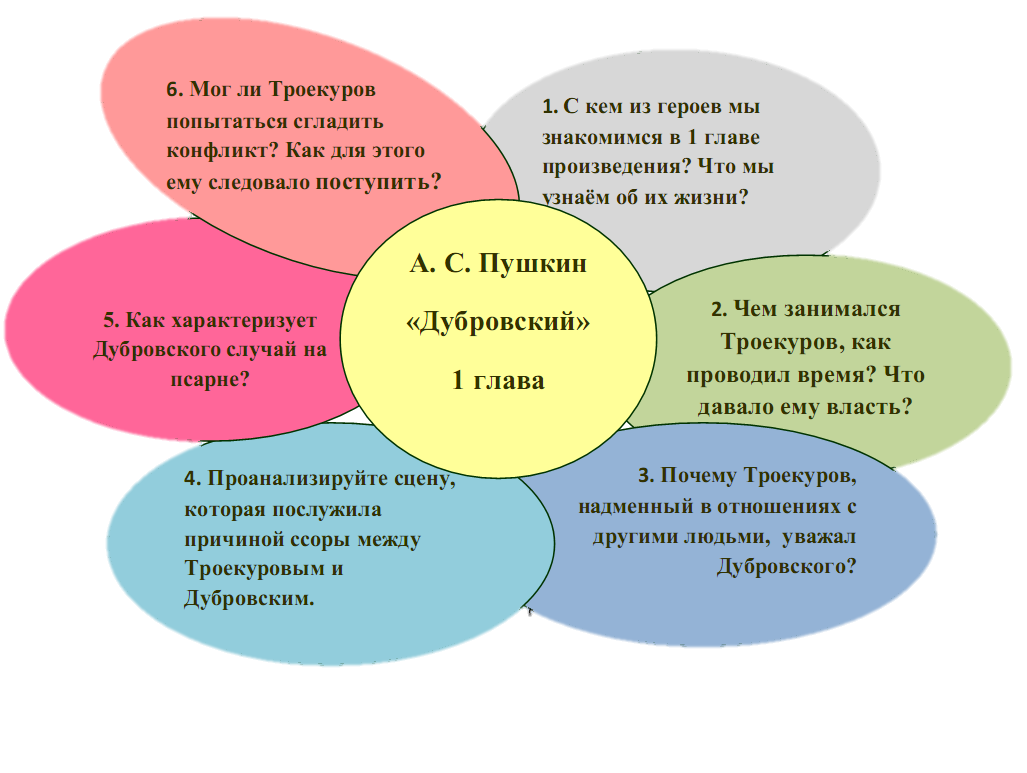 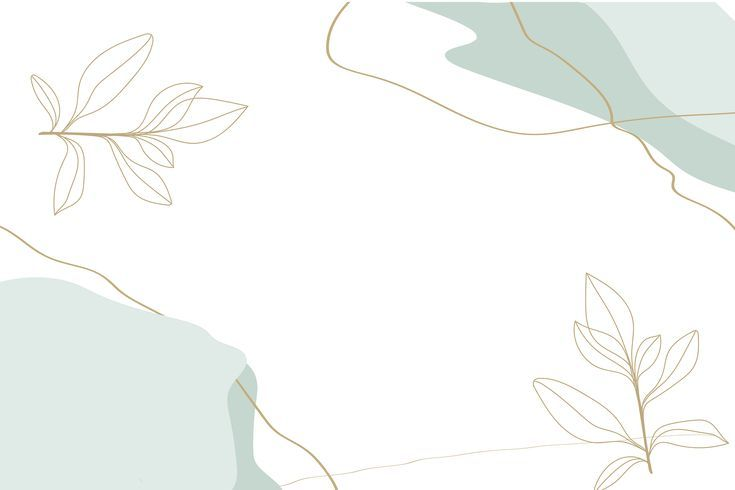 Шесть лепестков - шесть типов вопросов.
Простые вопросы. 
Уточняющие вопросы.  «То есть ты говоришь, что?..», «Если я правильно понял, то?..», «Я могу ошибаться, но, по-моему, вы сказали о?..» «Ты действительно думаешь, что?..»
Интерпретационные (объясняющие) вопросы. Они обычно начинаются со слова «Почему?». 
Творческие вопросы.  «Что изменилось бы в мире, будь у людей не пять пальцев на каждой руке, а три?», «Как вы думаете, как будет развиваться сюжет фильма после рекламы?» и т. д.
Оценочные вопросы.  «Почему что-то хорошо, а что-то плохо?», «Чем один урок отличается от другого?» и т. д.
Практические вопросы.  «Где вы в обычной жизни можете наблюдать диффузию?», «Как бы вы поступили на месте героя рассказа?» и т. д.
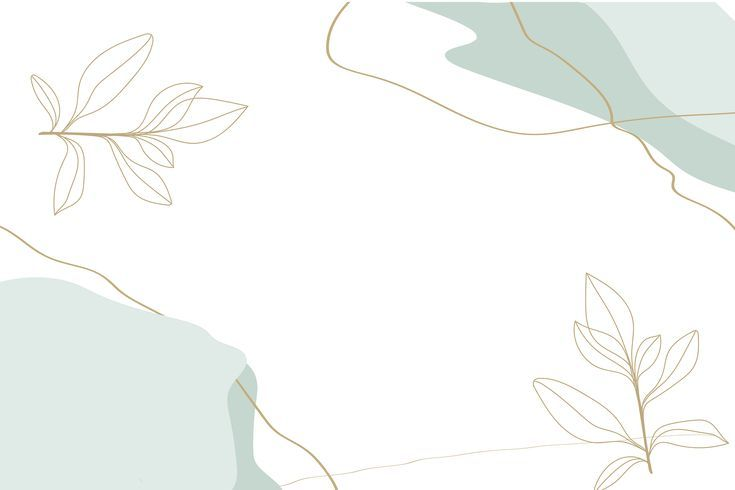 Стратегия решения проблем «Идеал» Джеймса Брэмсфорда
Основные этапы работы в данной стратегии таковы:
1. Сформулируйте проблему в виде вопроса. Вопрос дол­жен быть предельно уточненным, конкретным, начинаться со слова «Как?», в нем должно отсутствовать отрицание (частица «не»).
2. Расскажите, какой важной информацией по обсуждае­мому вопросу вы владеете?
3. Генерируйте как можно больше вариантов решения проблемы. Этот этап осуществляется посредством исполь­зования «мозговой атаки». Любая критика здесь запрещена. Важно количество — чем больше, тем лучше.
4. Выберите три главных способа решения проблемы.
Определите, какой из выбранных вами способов на­илучший? 
5. Почему?
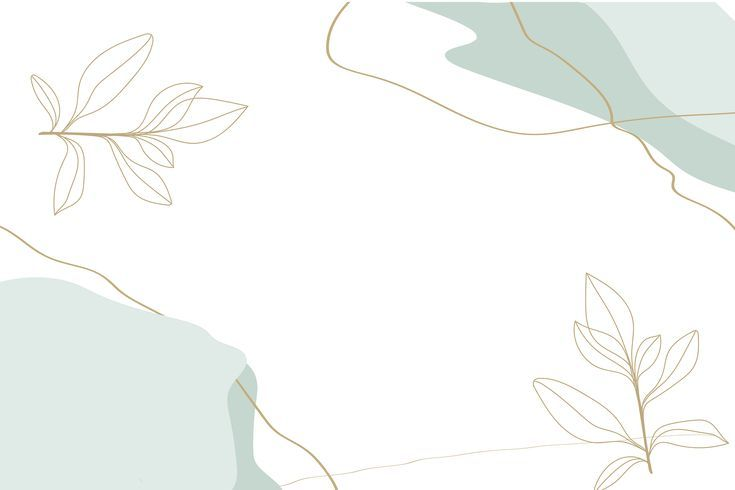 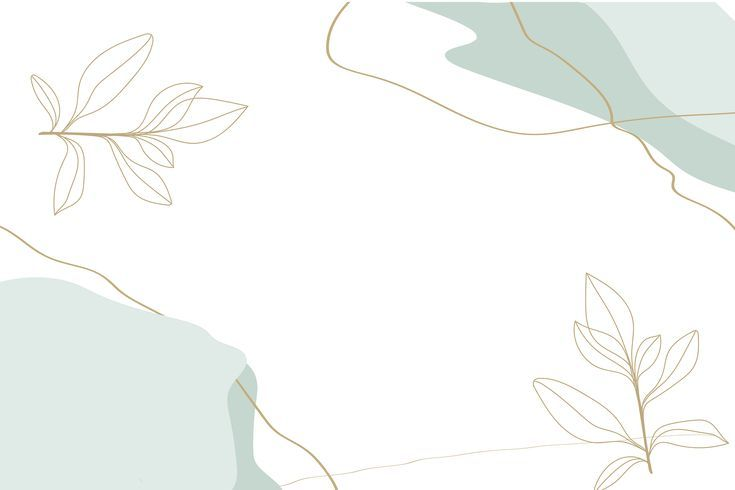 Приемы стадии осмысления
«Инсерт» - это маркировка текста значками по мере его чтения «Инсерт» (авторы приема Воган и Эстес, модифика­ция Мередит и Стил). Самоактивизирующая системная разметка для эффективного чтения и размышлении.
«■/» - уже знал
«+» - новое
«-» - думал иначе
«?» - не понял, есть вопросы
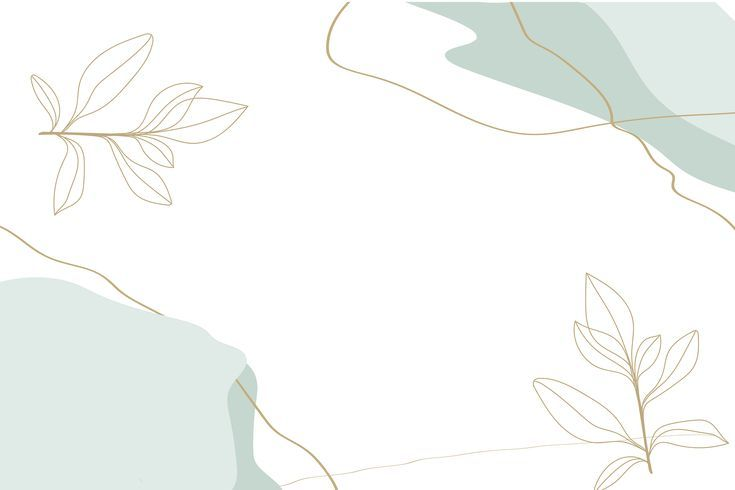 «Бортовые журналы»
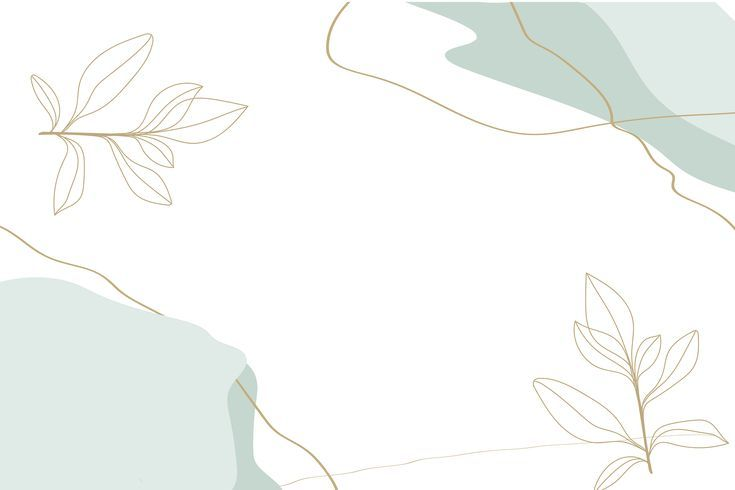 Дневники
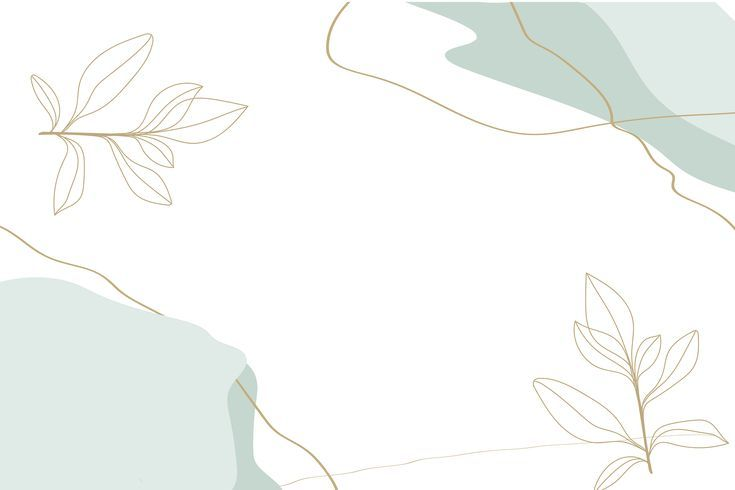 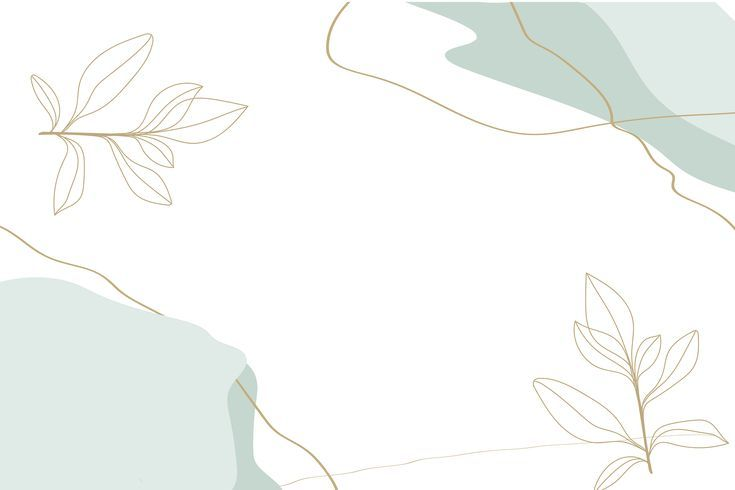 Приемы стадии рефлексииСинквейн
1-я строка - название стихотворения, тема (обычно су­ществительное);
2-я строка - описание темы (два прилагательных);
3-я строка - действие (обычно три глагола, относящихся к теме);
4-я строка - чувство (фраза из четырех слов, выражающих отношение автора к теме);
5-я строка - повторение сути, синоним первой строки (обычно существительное).
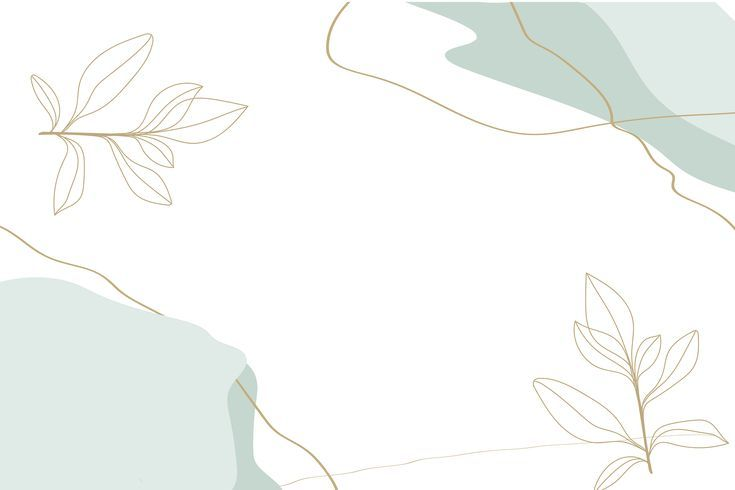 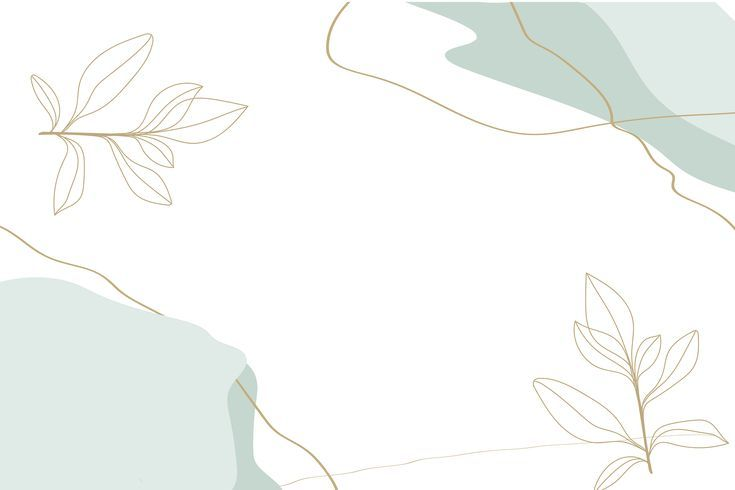 Прием «Общее - уникальное»
Используя графические методы (Кольца Венна), пред­ставьте (назовите, выпишите) общие и уникальные черты двух изученных явлений (персоналий, объектов и те. п.).
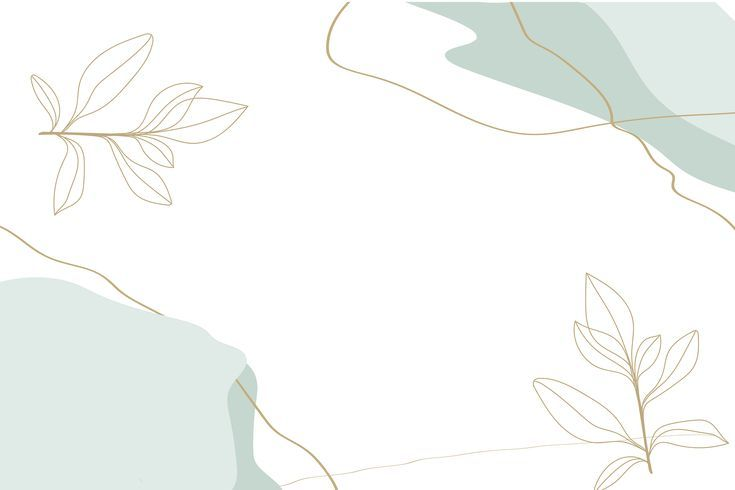 Перекрестная дискуссия
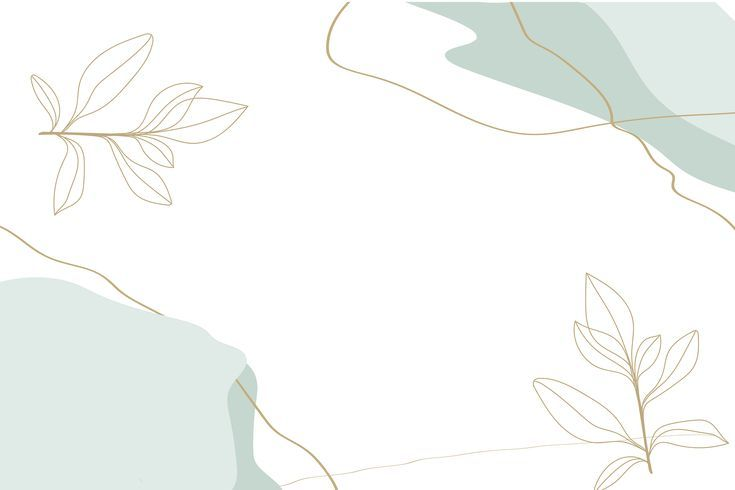 Тема урока: «Каким мы видим Пьера Безухова в 1-м томе романа?» (фрагмент) . Текст: Л. Н. Толстой, роман «Война и мир», т. 1, ч. 3, гл. 1-2.
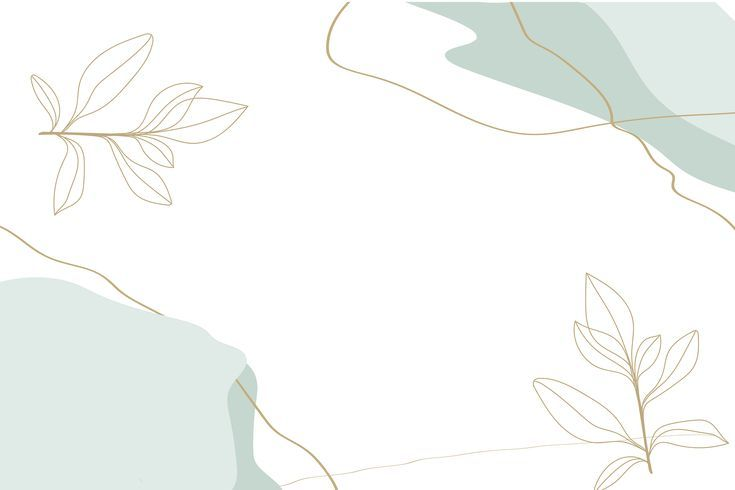 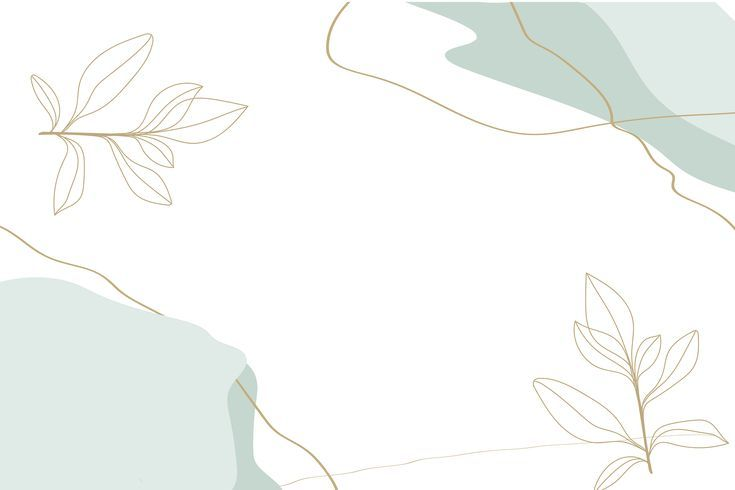 Стратегия «Рамка», или «Статья»
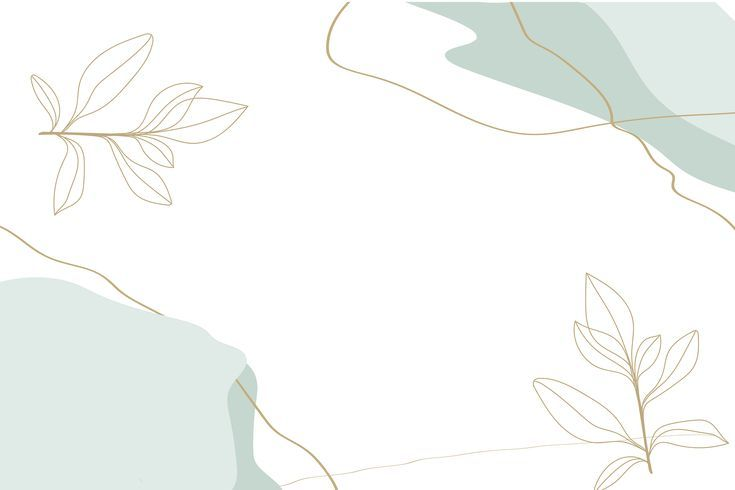 Прием «Двухрядный круглый стол»
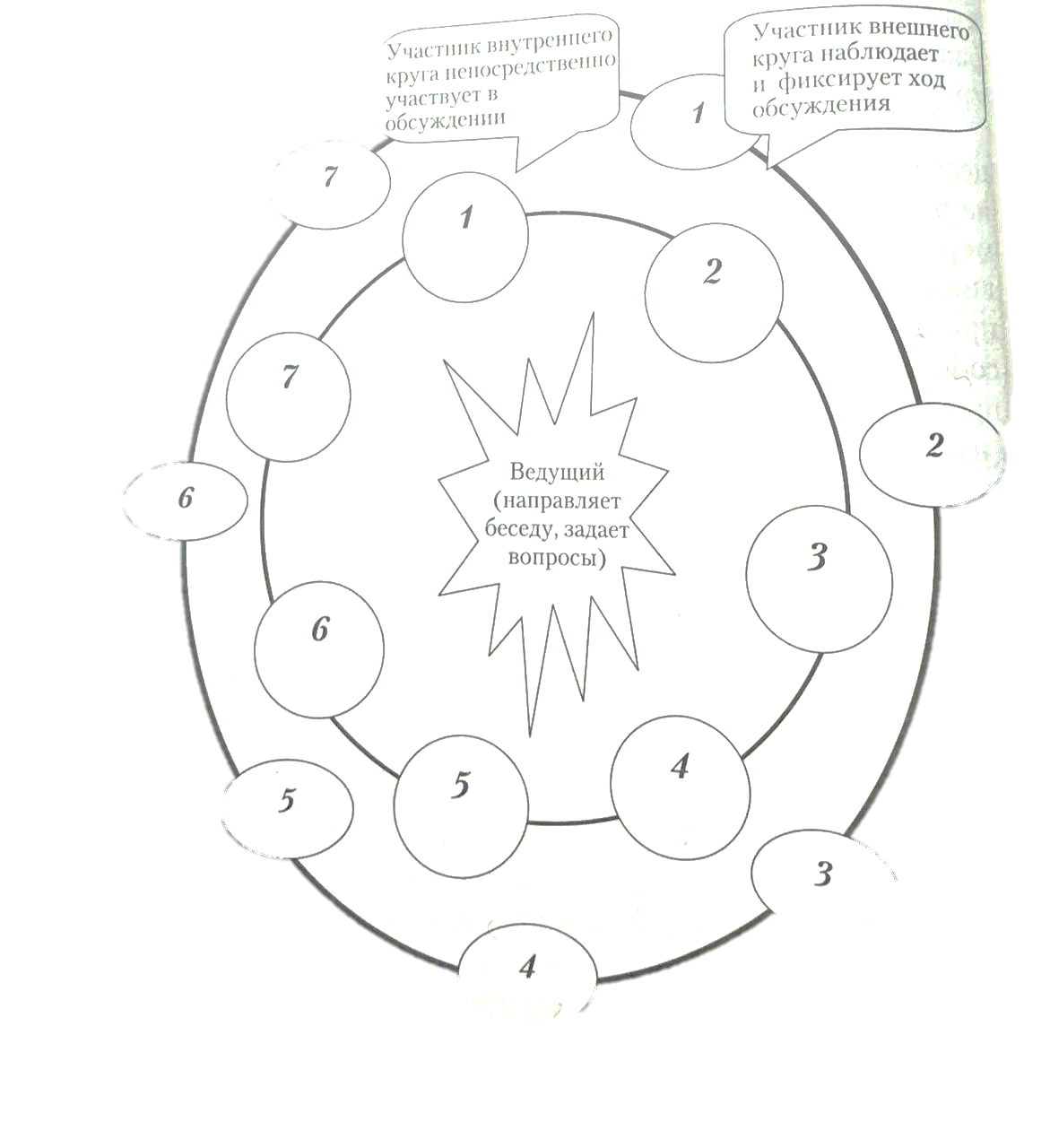 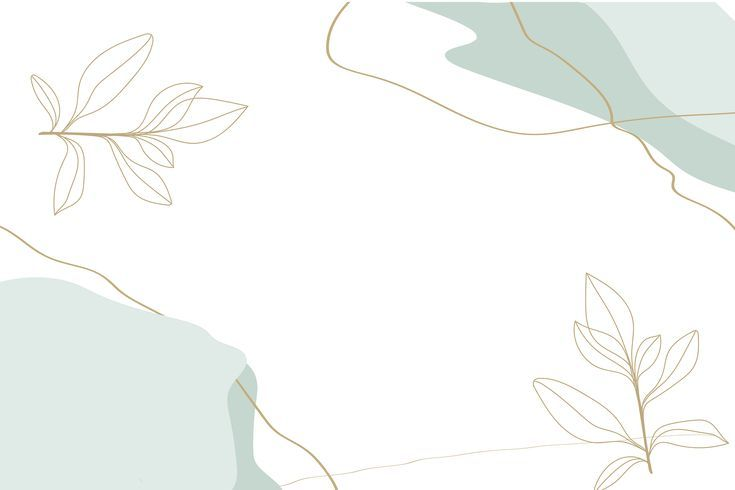 Список литературы:
Богатенкова Н. В., Муштавинская И. В. Технология развития критического мышления на уроках истории и краеведения. - СПб., 2001.
Заир-Бек С. И., Муштавинская И. В. Развитие критического мышления на уроке. - М.: Просвещение, 2004. С. 62-63.)
Муштавинская И.В. Технология развития критического мышления на уроке и в системе подготовки учителя: Учеб.-метод.пособие.- СПб.: КАРО,2009.-144с.- (Серия «Уроки для педагогов»